Государственное бюджетное специальное (коррекционное) образовательное учреждение для обучающихся, воспитанников с ограниченными возможностями здоровья специальная (коррекционная) общеобразовательная школа (VII вида) № 69 Курортного района Санкт-Петербурга.
                                (ГБОУ школа № 69)
Шапиро Елена Николаевна
Учитель русского языка и литературы
Классный руководитель 6 класса.
Презентация к классному часу
«История олимпийских игр»
1
Содержание
История Олимпийских игр
Мифы о возникновении 
Олимпийских игр
История Олимпийского огня
2
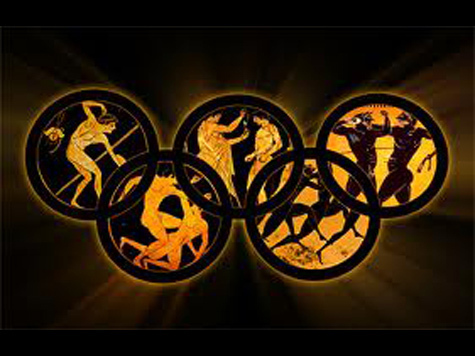 История Олимпийских игр
3
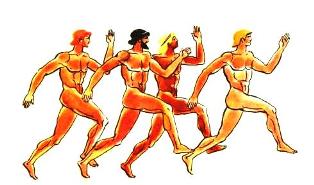 Первая известная нам Олимпиада с древности проходила в 776 г. до нашей эры.
4
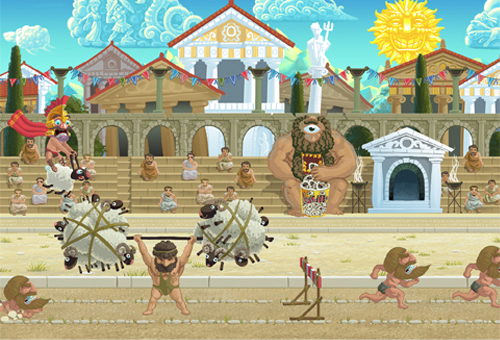 Каждые Олимпийские игры превращались в праздник для народа, своего рода конгресс для правителей и философов, конкурс для скульпторов и поэтов.
5
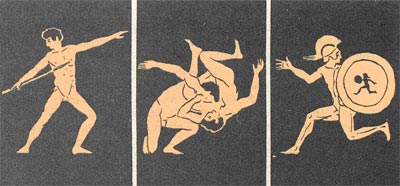 Олимпиады возвеличивали человека
6
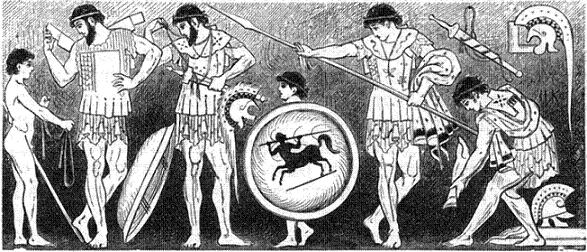 Победителю игр   воздавали почести, в их честь создавались памятники при жизни, слагались хвалебные оды, устраивались пиры
7
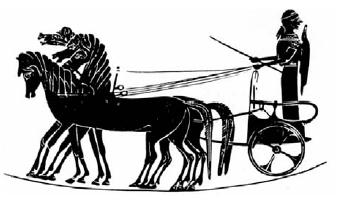 Олимпийский герой въезжал в родной город на колеснице, одетый в пурпур, увенчанный венком, въезжал не через обычные ворота, а через пролом в стене, который в тот же день заделывали, чтобы олимпийская победа вошла в город и никогда не покидала его.
8
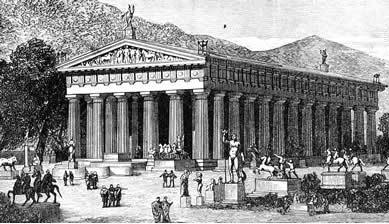 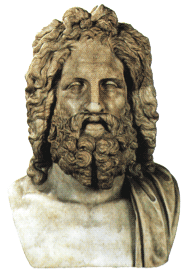 Центром олимпийского мира древности был священный округ Зевса в Олимпии — роща вдоль реки Алфей. Впоследствии возле священной Олимпии вырос одноименный городок. В этом прекрасном городке почти триста раз устраивались традиционные общегреческие состязания в честь бога-громовержца Зевса.
9
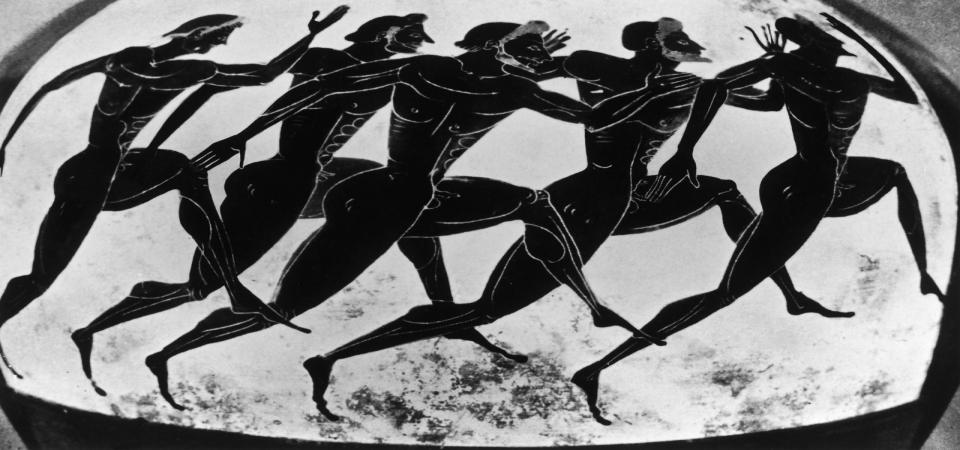 Древнегреческий историк Тимей ввёл особое олимпийское летоисчисление.
Олимпийский праздник отмечали "между жатвой и сбором винограда". Он должен был повторяться через каждые четыре года, составлявших Олимпиаду – греческий «олимпийский» год. Следовательно, Олимпиада – это период из четырех календарных последовательных лет.
10
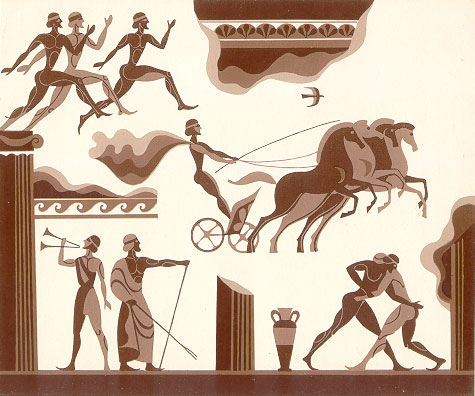 Так в Греции установился обычай, по которому раз в четыре года греки откладывали оружие в сторону и отправлялись в Олимпию, чтобы восхищаться гармонично развитыми атлетами и славить богов.
11
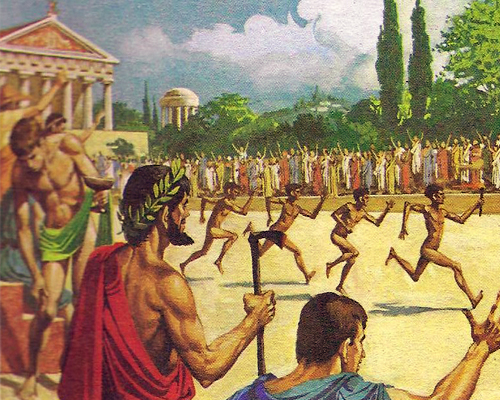 Более 11 веков в Олимпии проводились общегреческие Олимпийские игры. 
В 394 году Олимпийские игры, 293 по счету, были запрещены как языческое празднество  декретом римского императора Феодосия I Великого.
12
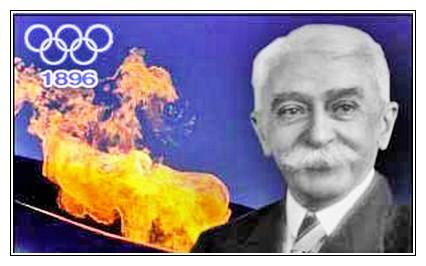 В конце 19 века Олимпийские Игры были возрождены по инициативе Пьера де Кубертена и стали самым популярным международным спортивным праздником современности.
Вернуться к содержанию
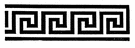 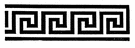 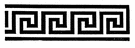 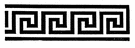 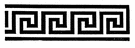 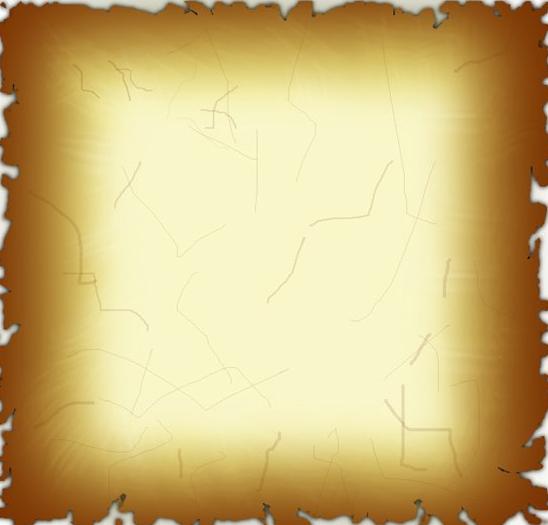 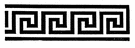 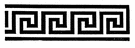 Мифы
О возникновении
Олимпийских игр
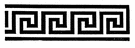 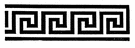 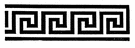 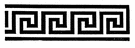 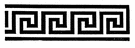 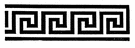 14
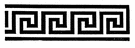 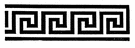 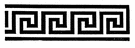 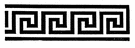 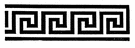 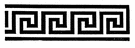 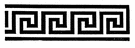 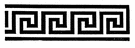 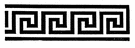 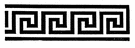 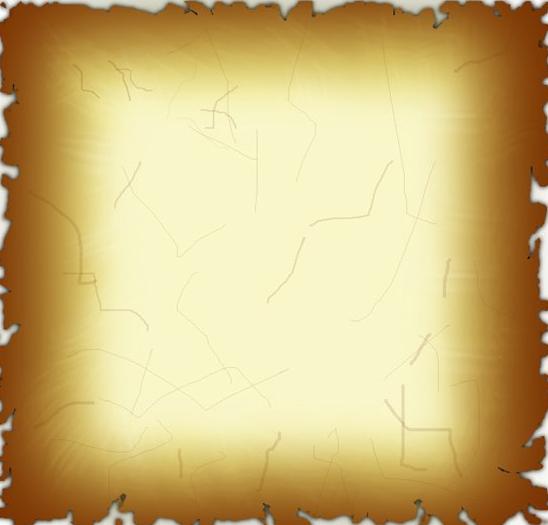 Миф первый
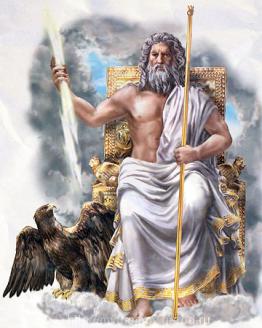 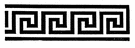 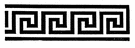 Зевс в смертельной схватке 
победил своего отца Крона,
 который пожирал 
Собственных  детей. 
Зевс освободил своих братьев и
сестёр. В честь этого радостного события
Зевс повелел проводить игры, которые 
назвали Олимпийскими, поскольку 
проходили они у подножия горы Олимп.
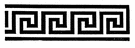 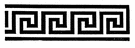 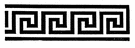 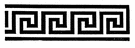 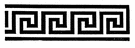 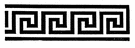 15
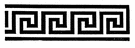 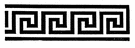 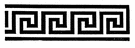 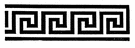 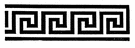 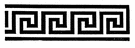 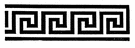 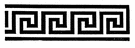 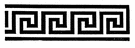 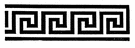 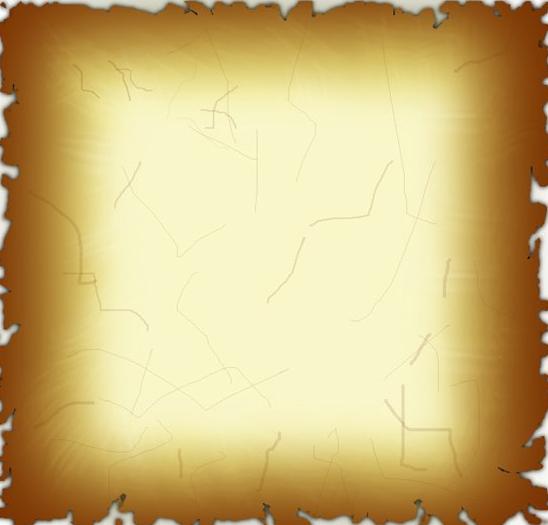 Миф второй
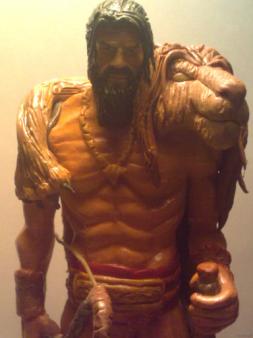 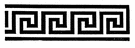 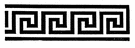 Геракл – сын Зевса отмерил
 собственными стопами
 дистанцию для бега, которая
составляла 600 стоп. Именно 
так появилась мера длины, 
которая называлась «стадия».
От этого названия и возникло слово «стадион».
Долгое время спортсмены выявляли
победителей только в беге на стадии, пока
Геракл не ввёл другие дисциплины. Одна
из них – панкратион – вид спорта, который
соединяет в себе кулачный бой и борьбу.
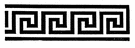 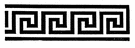 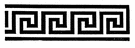 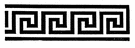 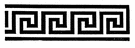 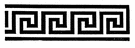 16
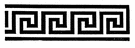 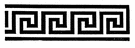 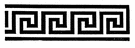 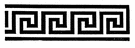 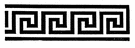 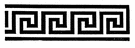 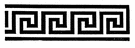 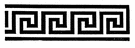 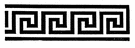 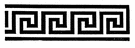 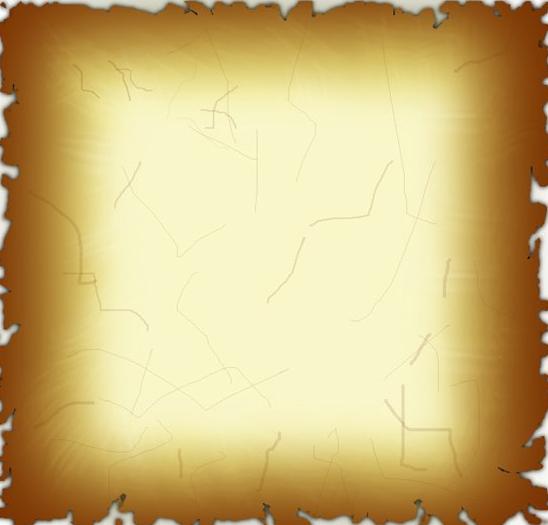 Миф третий
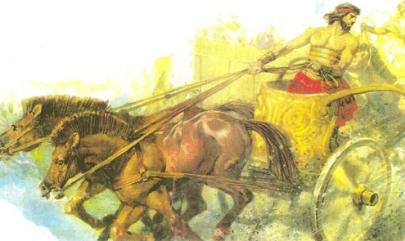 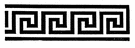 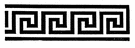 Олимпийские игры
 учредили в честь 
победы в состязаниях 
на колесницах Пелопса,
внука Зевса, над царём города Писы
Эномаем. В благодарность за победу
Пелопс воздвиг святилище в Олимпии.
Там он приносил жертвы. А ещё он учредил
Олимпийские игры. Благодаря Пелопсу
Олимпийские игры стали традиционными
и их стали проводить раз в четыре года.
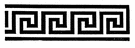 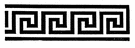 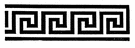 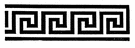 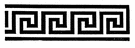 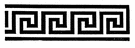 Вернуться к содержанию
17
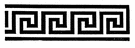 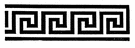 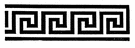 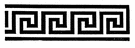 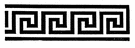 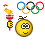 История
Олимпийского огня
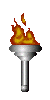 18
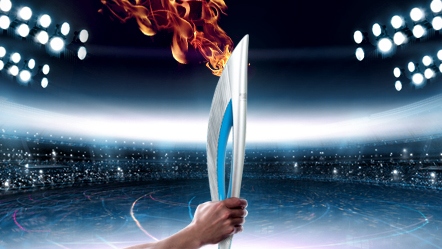 Олимпийский огонь – один из символов
Олимпийских игр. Этот огонь зажигают
в городе проведения Игр во время их открытия, и он горит непрерывно до их окончания.
19
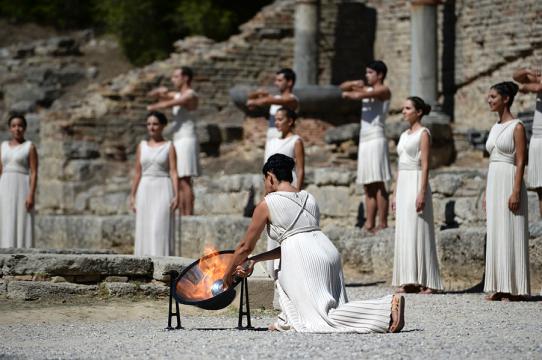 Олимпийский огонь
известен с античных
времён.
Его зажигали в храме
Богини Геры в Олимпии.
Затем огонь несли
в Афины.
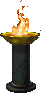 20
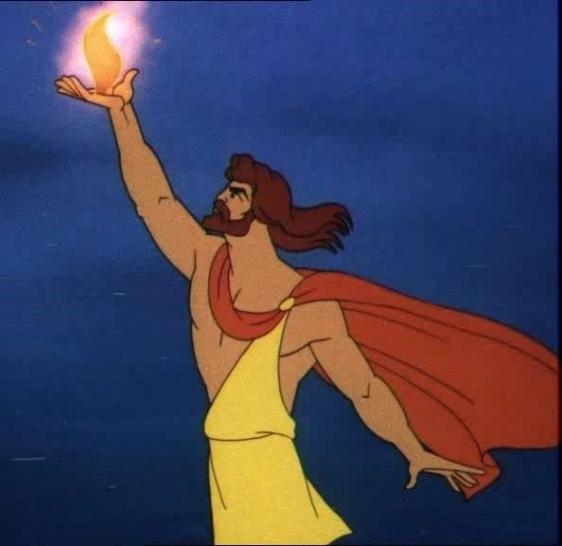 Традиция зажжения
Огня связана с именем
титана и защитника
людей Прометея, 
Который похитил 
огонь у богов  с Олимпа 
и отдал его людям.
21
Традицию зажигать
 огонь во время игр
 возродили 
в 1928 году 
на летних
Олимпийских
 играх
В Амстердаме.
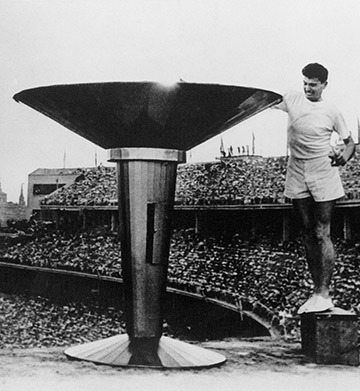 22
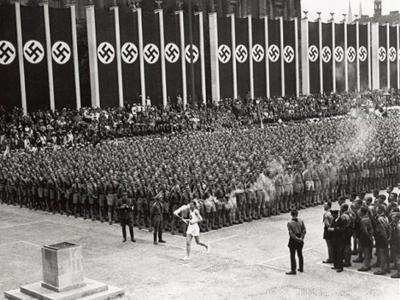 Первая эстафета
Олимпийского огня
берёт начало 
с Олимпиады в Берлине
в 1936 году.
Тогда пламя преодолело
более 3 тысяч километров,
прежде чем попасть
из Греции в Германию.
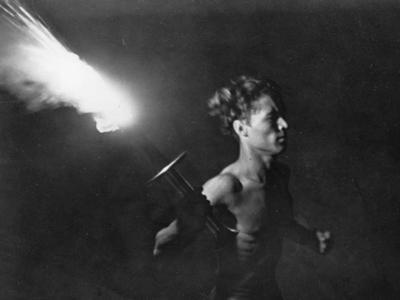 26-летний немецкий бегун Зигфрид Эйфриг завершает первую эстафету Олимпийского огня в Берлине, 1936 год.
23
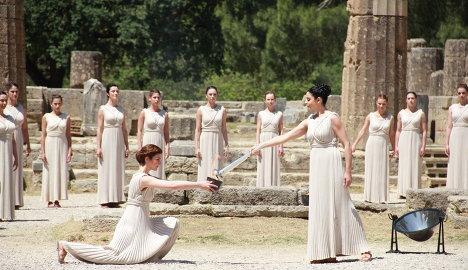 В настоящее время церемония зажжения олимпийского огня проводится за несколько месяцев до начала Игр 
в греческом городе Олимпия на том самом месте, где в древности стоял храм Геры.
24
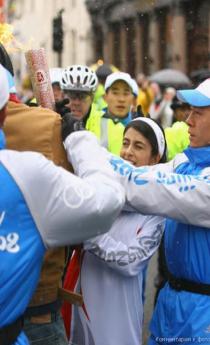 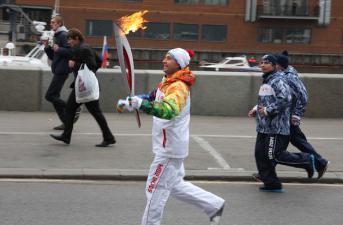 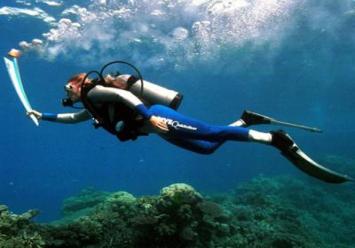 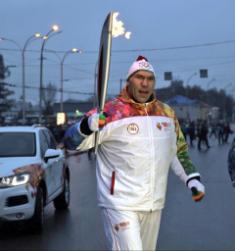 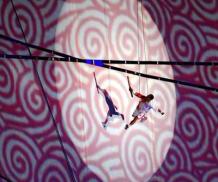 По традиции факел с Олимпийским огнем несут бегуны, которые передают его друг другу. Быть факелоносцем считается большой честью, часто участие в эстафете принимают известные спортсмены.
25
СПАСИБО ЗА ВНИМАНИЕ
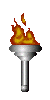 26
Список использованных источников
Энциклопедия олимпийского спорта. Под редакцией
В.Н.Платонова.-Киев: Олимпийская литература, 2002-2004г.
2. Г.Т.Питерских. История Олимпийских игр в вопросах и ответах.-
М: Русское слово, 2012 г.
3. http://www.peoples.ru/friday/histori
27